EL INFORME DE PRÁCTICAS PROFESIONALES DISEÑO DE PLANEACIONES PARA FAVORECER EL CONTEO
PRESENTADO POR:
MARIANA SANJUANITA ISABEL GARZA GÁMEZ 
COMO OPCIÓN PARA OBTENER EL TÍTULO DE:
LICENCIADA EN EDUCACIÓN PREESCOLAR
Modalidad de titulación
Informe de Prácticas Profesionales
Reflexionar y analizar la intervención docente.


Propiciar experiencias de aprendizaje significativas.


Replantear y realizar mejoras en las estrategias aplicadas.
Competencia profesional y sus unidades
Diseña planeaciones didácticas, aplicando sus conocimientos pedagógicos y disciplinares para responder a las necesidades del contexto en el marco del plan y programas de estudio de la educación básica.
Jardín de Niños Profa. Alma Garza
Clave 05EJN0043Z ubicado en calle Paseo de los Pumas #580 en la Colonia Lomas de Lourdes
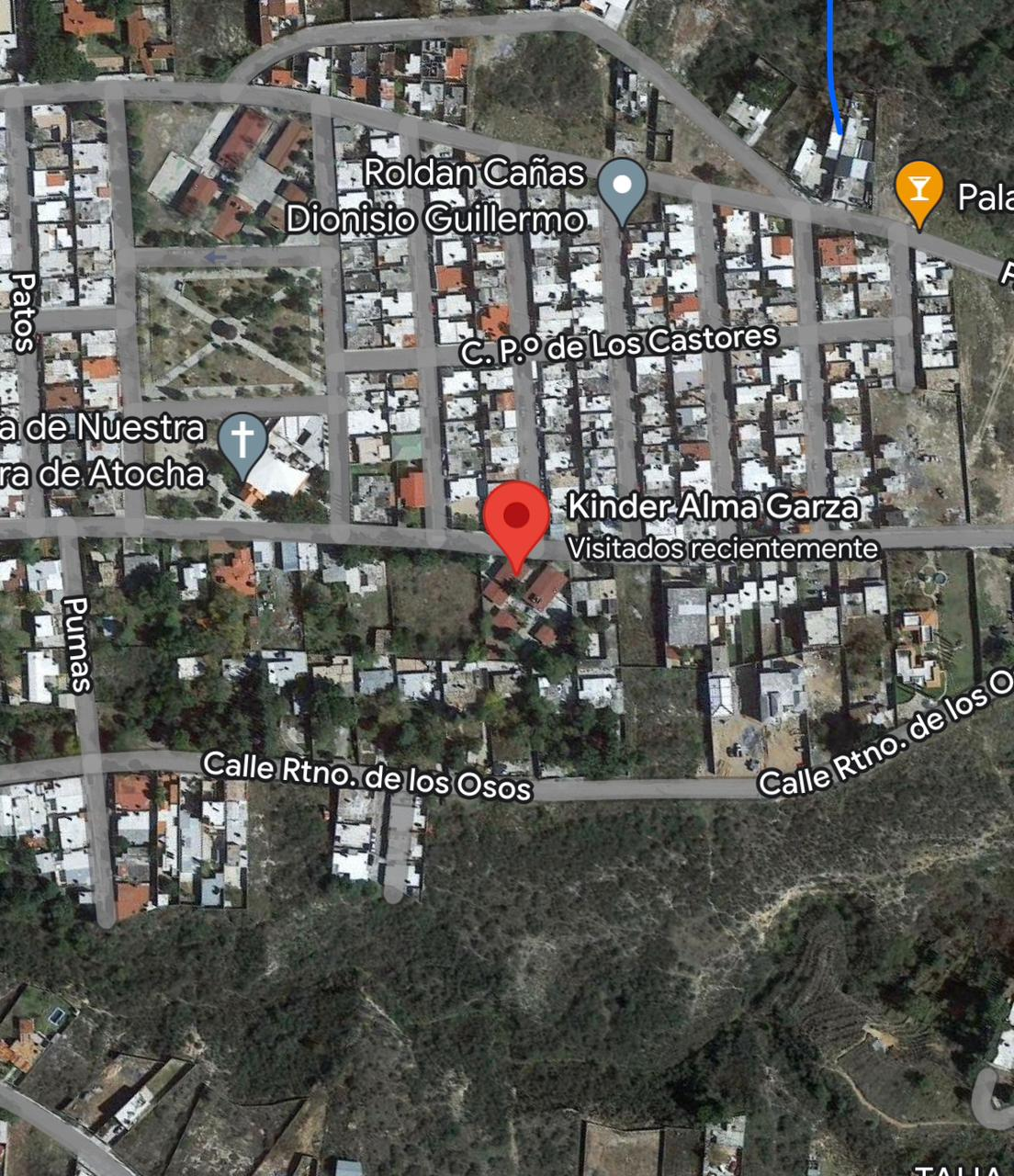 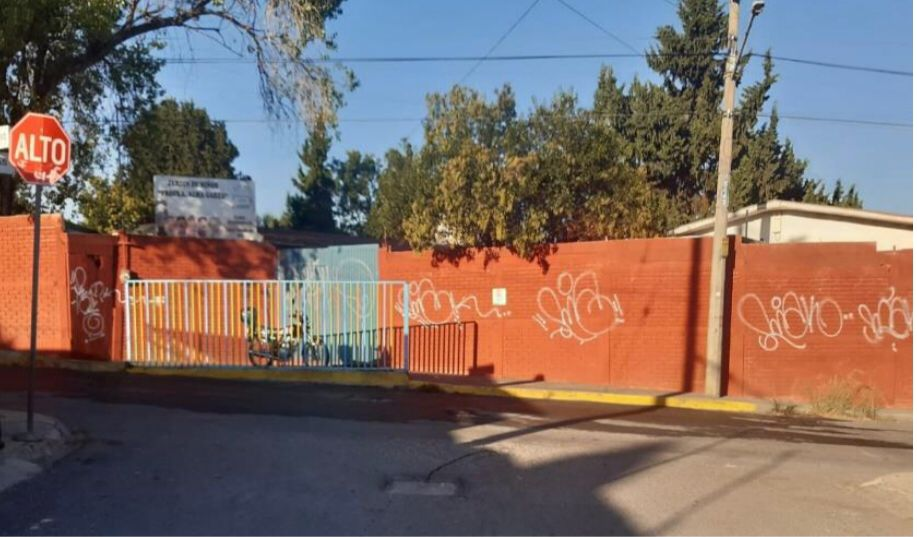 Propósitos
Diseñar actividades enfocadas en el favorecimiento del conteo. 


Fomentar el uso de material concreto. 


Favorecer el conteo del 1 al 10. 


Crear escenarios de aprendizaje para la construcción del significado del número en situaciones reales.
Problemática
Organización del documento
Actividades aplicadas para favorecer  el informe de prácticas profesionales y fortalecer las competencias del perfil de egreso.
Atrapando algas marinas
10 de febrero del 2022
Dividí al grupo en dos equipos, por turnos cada integrante tomó un matamoscas y escucharon los números que les indiqué para poder atrapar la alga con el dígito indicado.
Saberes previos.
Identificación de los números.
Conteo de colecciones.
Comunicación oral de los números.
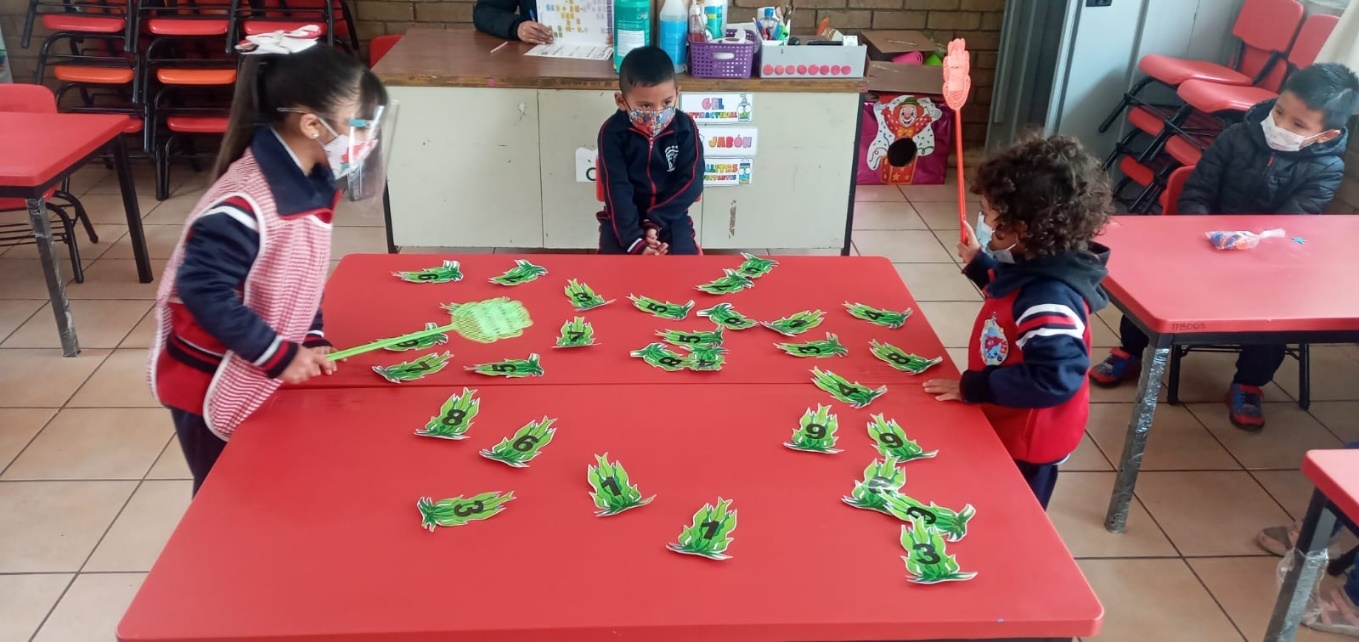 Bailando y contando
24 de marzo del 2022
Actividad creativa y motivadora para los estudiantes haciendo uso de música, del espacio y de materiales concretos y manipulables, bailaron alrededor de los elementos y al momento de que la música paró identificaron el número en el que quedaron y juntaron los elementos requeridos.
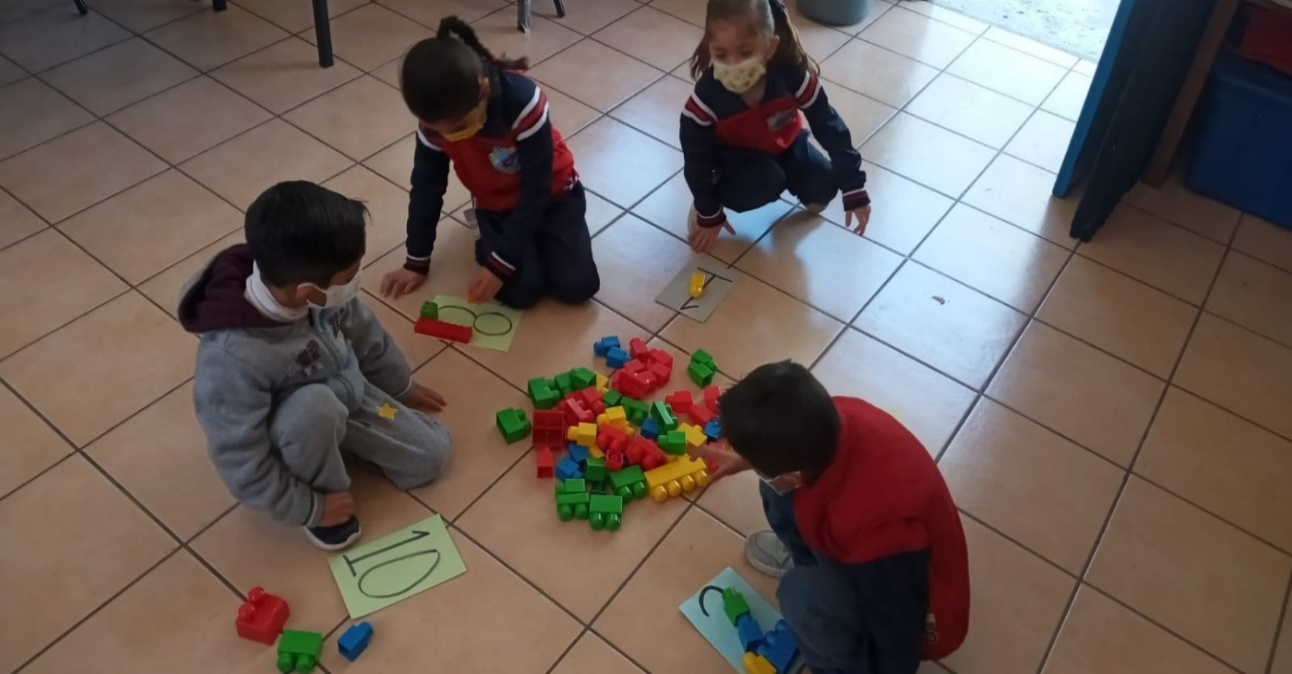 Manipulación de objetos.
Construcción de colecciones.
Exploración del espacio.
Correspondencia uno a uno.
Cardinalidad.
Insectos de la primavera
28 y 29 de marzo del 2022
Observaron las tarjetas, describieron lo que se encontraba en cada una de ellas, identificaron el número, colocaron las pinzas necesarias y realizaron el conteo para estar seguros de que el número y la cantidad tuvieran relación.
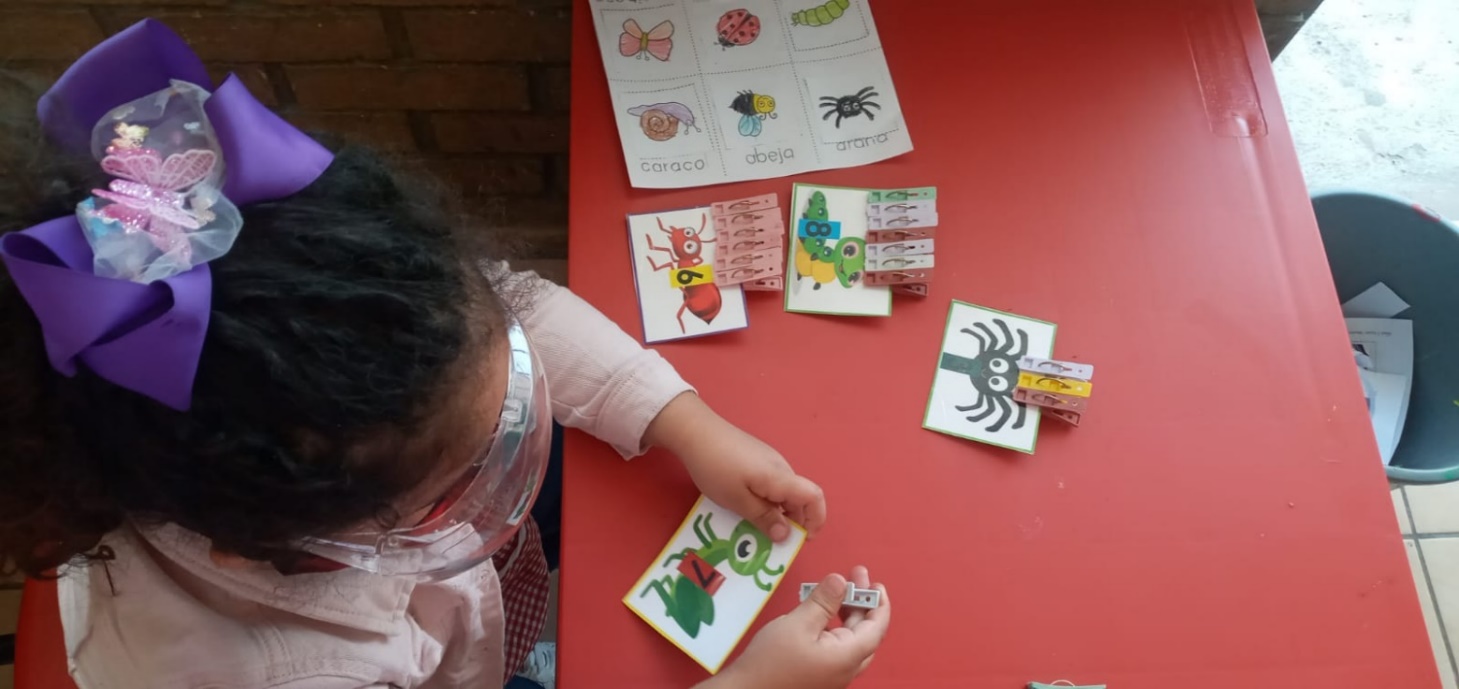 Conteo de los elementos. 
Secuencia en la serie numérica.
Correspondencia uno a uno.
Conocimiento de su entorno.
Situaciones relevantes para el desarrollo de la competencia
Logro de desempeño de la competencia elegida
Retos a los que me enfrenté
Resultados
Conteo oral del uno al diez.
Identificación de los números. 
Reconocimiento del significado de los números en distintas situaciones de la vida cotidiana.
Relación del número con el conjunto de elementos.
Conteo con recursos propios.
Conteo por correspondencia uno a uno. 
Reconocimiento de la cardinalidad de un conjunto de elementos.  
Conocimiento el orden de la serie numérica.
Conclusiones
Planeaciones como base de las acciones implementadas siendo así la ruta que seguí y la guía para el quehacer educativo.

Educandos como centro del proceso de enseñanza – aprendizaje.

Manejo del tiempo para el desarrollo de las actividades.

Avances en los aprendizajes con relación al conteo e identificación del número.

Evaluación.
Recomendaciones
¡Gracias por su atención!